5.1 Add and Subtract Polynomials
Students will be able to:
Determine the degree
Add and subtract polynomials
Evaluate a polynomial function for a given value
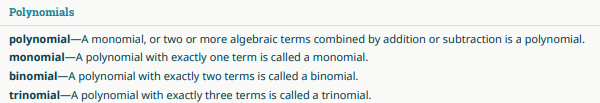 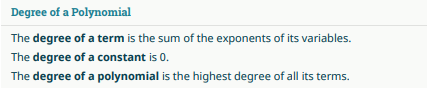 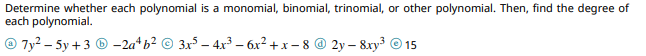 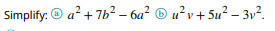 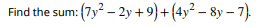 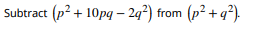 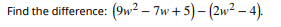 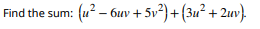 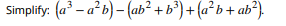 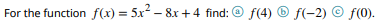 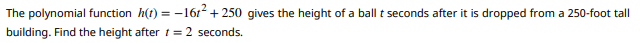 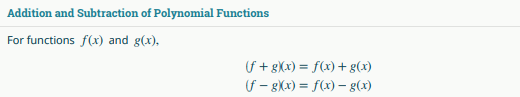 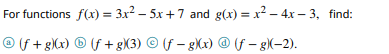